Методический совет
ВОПРОСЫ ВНЕДРЕНИЯ ОБНОВЛЕННЫХ ФГОС СОО

Январь, 2023 год.
Приказ Министерства просвещения Российской Федерации от 12.08.2022 № 732 "О внесении изменений в федеральный государственный образовательный стандарт среднего общего образования, утвержденный приказом Министерства образования и науки Российской Федерации от 17 мая 2012 г. № 413"
Письмо Министерство просвещения Российской Федерации от 17.11.2022 №03-1889.
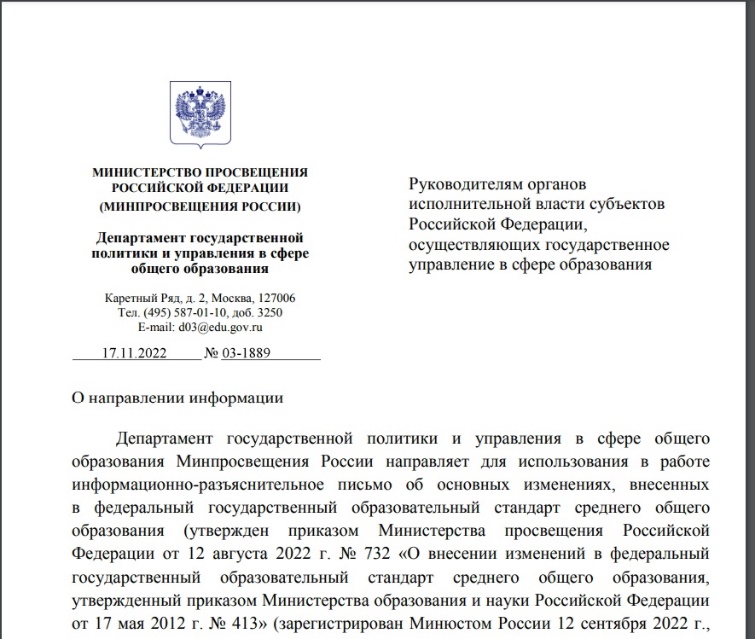 информационно-разъяснительное письмо об основных изменениях, внесенных в федеральный государственный образовательный стандарт среднего общего образования;
план-график мероприятий Минпросвещения России по введению обновленного ФГОС СОО,
примерный план-график мероприятий введения обновленного ФГОС СОО субъекта Российской Федерации
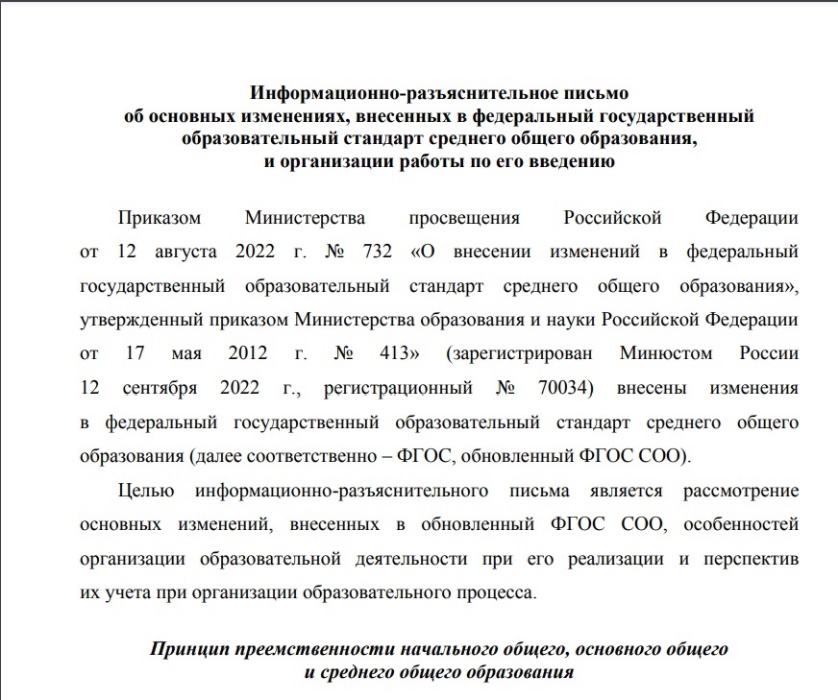 Что сделать в ОУ?
Приказ «Об организации работы по  переходу на обновленный ФГОС СОО» (утвердить Положение о рабочей группе, персональный состав группы, дорожную карту )
 Разместить информацию на  официальном сайте (обновленный ФГОС , ФРП по учебным предметам – ссылки).
 https://edsoo.ru/Rabochie_programmi_po_uch.htm 
3.   Организовать работу согласно дорожной карте (изучение  обновленного ФГОС СОО на МО, проведение родительских собраний  в 9 классах, совещание при директоре – выбор учебного плана, подготовка к грамотному комплектованию)